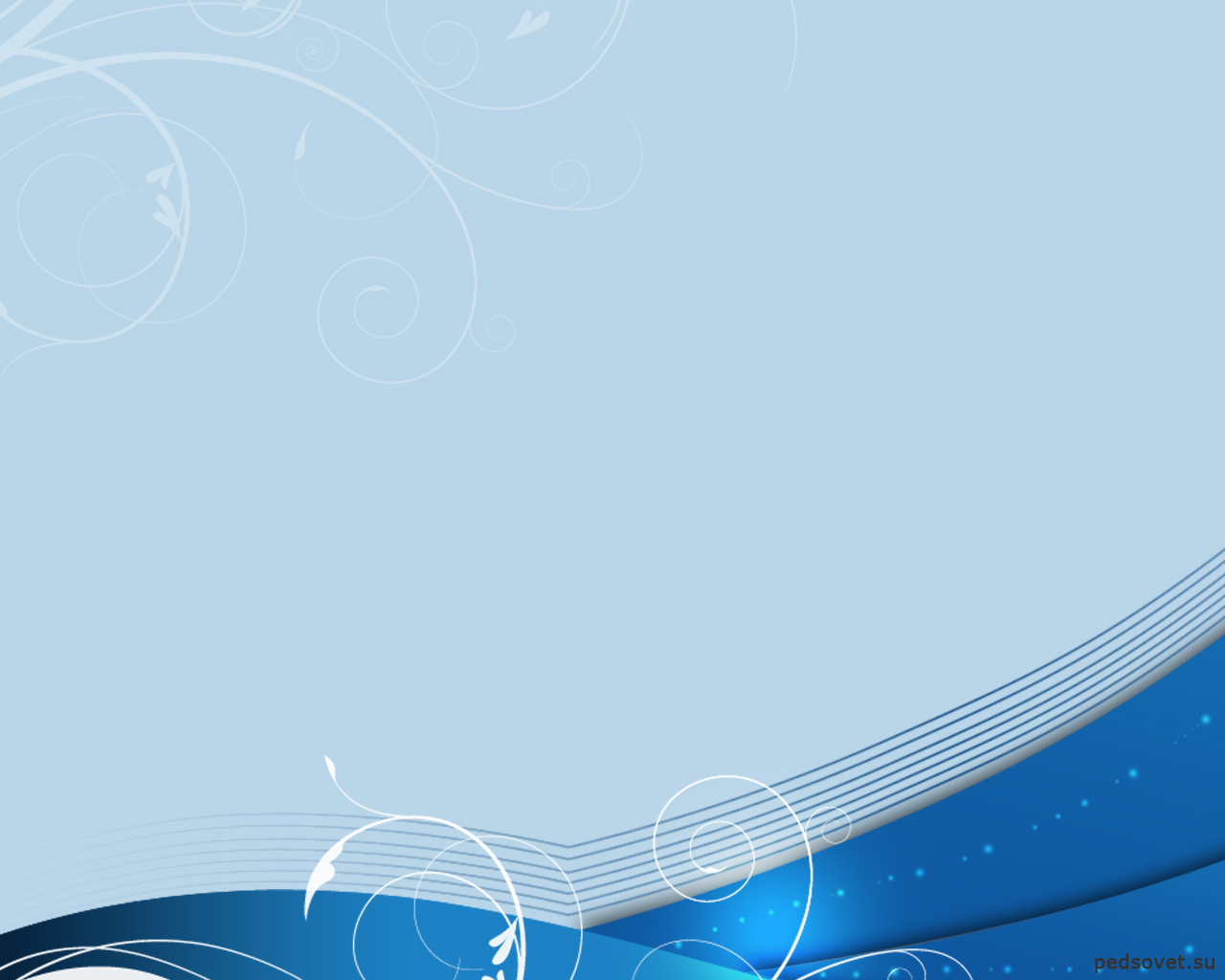 «Система формирования у детей дошкольного возраста первичных представлений о социокультурных ценностях нашего народа »
Зинькова Фаина Васильевна
Воспитатель
С/П «детский сад Солнышко»
ГБОУ СОШ с.Новое Ганькино
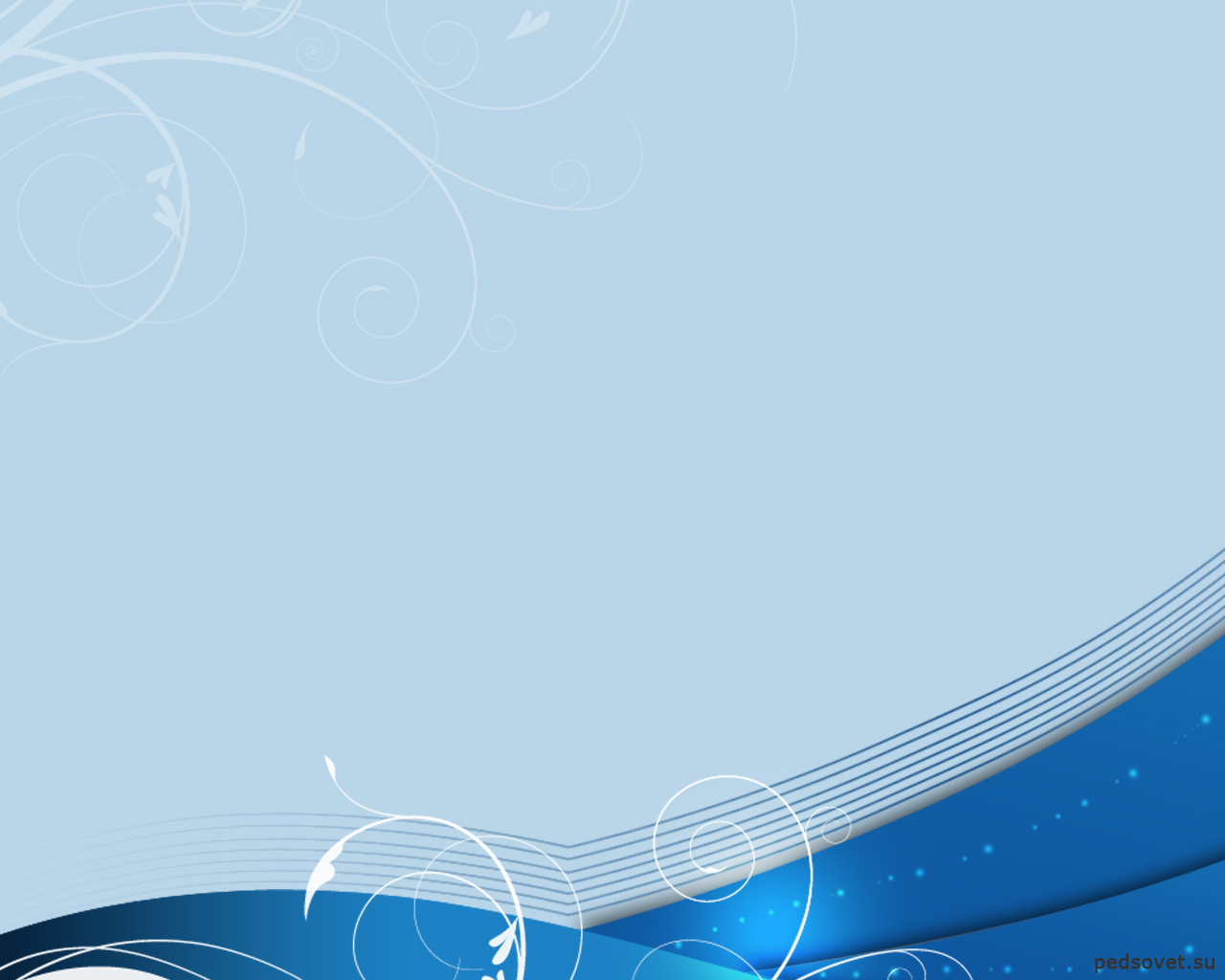 Актуальность проблемы социально-личностного развития ребенка
Важнейшей задачей сегодняшнего дня является сохранение общенационального единства России, духовное оздоровление общества, что невозможно без воспитания национального самосознания.
Будущее  нашей Родины зависит не только от технологий и инвестиций, но и от четкости, моральн ых принципов у детей дошкольного возраста.
I
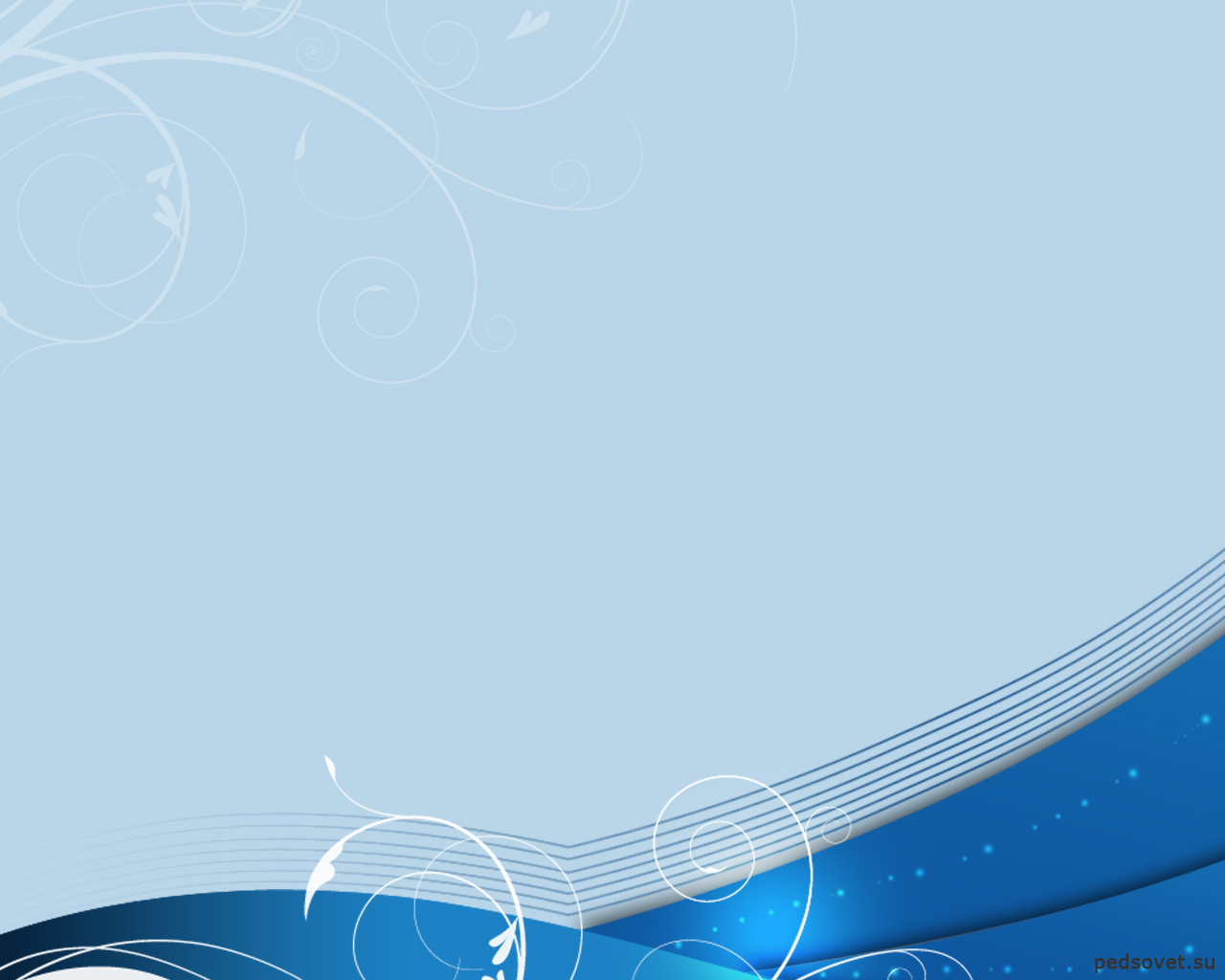 Недостатки в результатах профессиональной деятельности, в основном процессе и в условиях профессиональной деятельности по   формированию у дошкольников социокульрурных ценностей
I
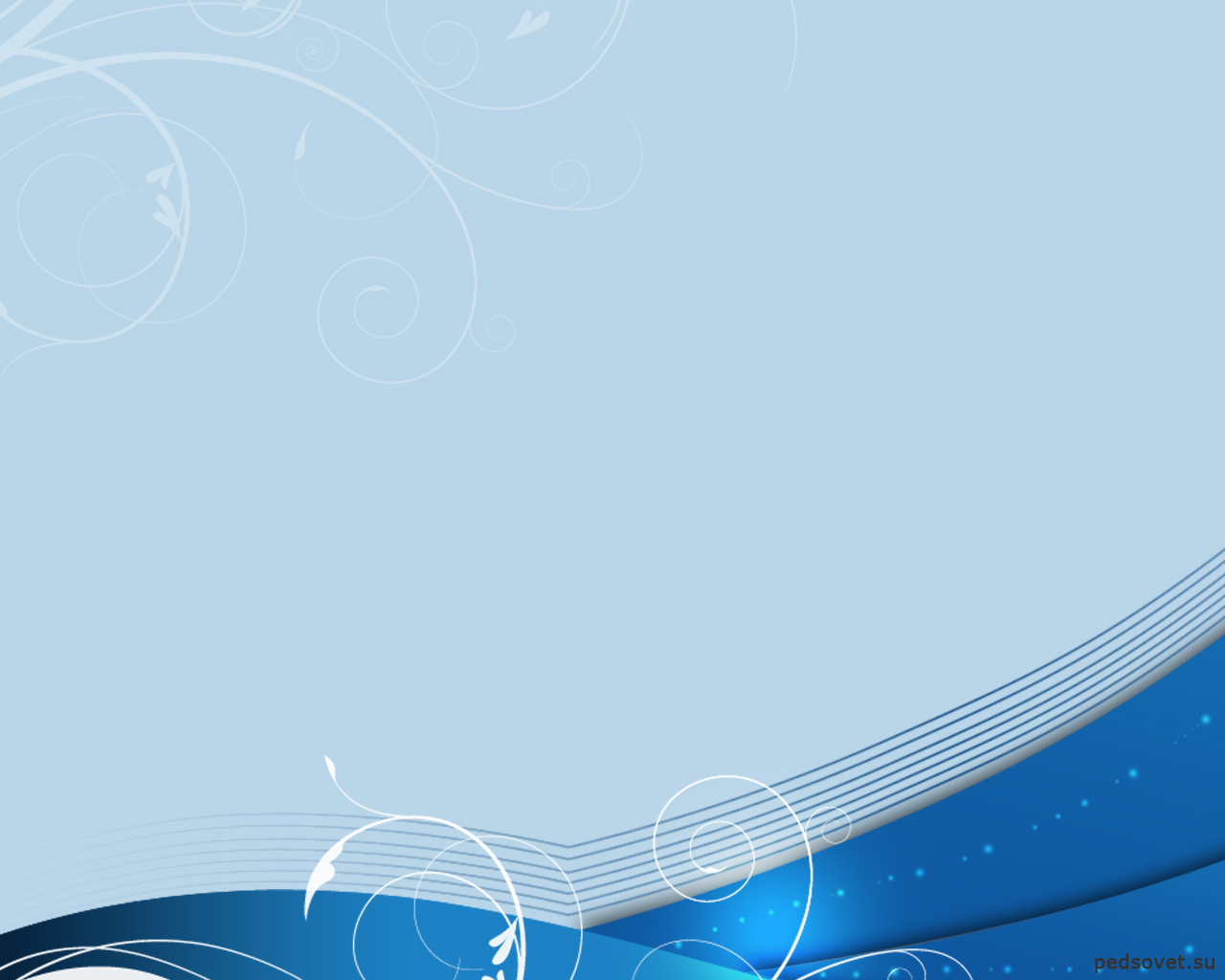 Противоречия между желаемыми результатами  образовательного процесса и реальной ситуацией
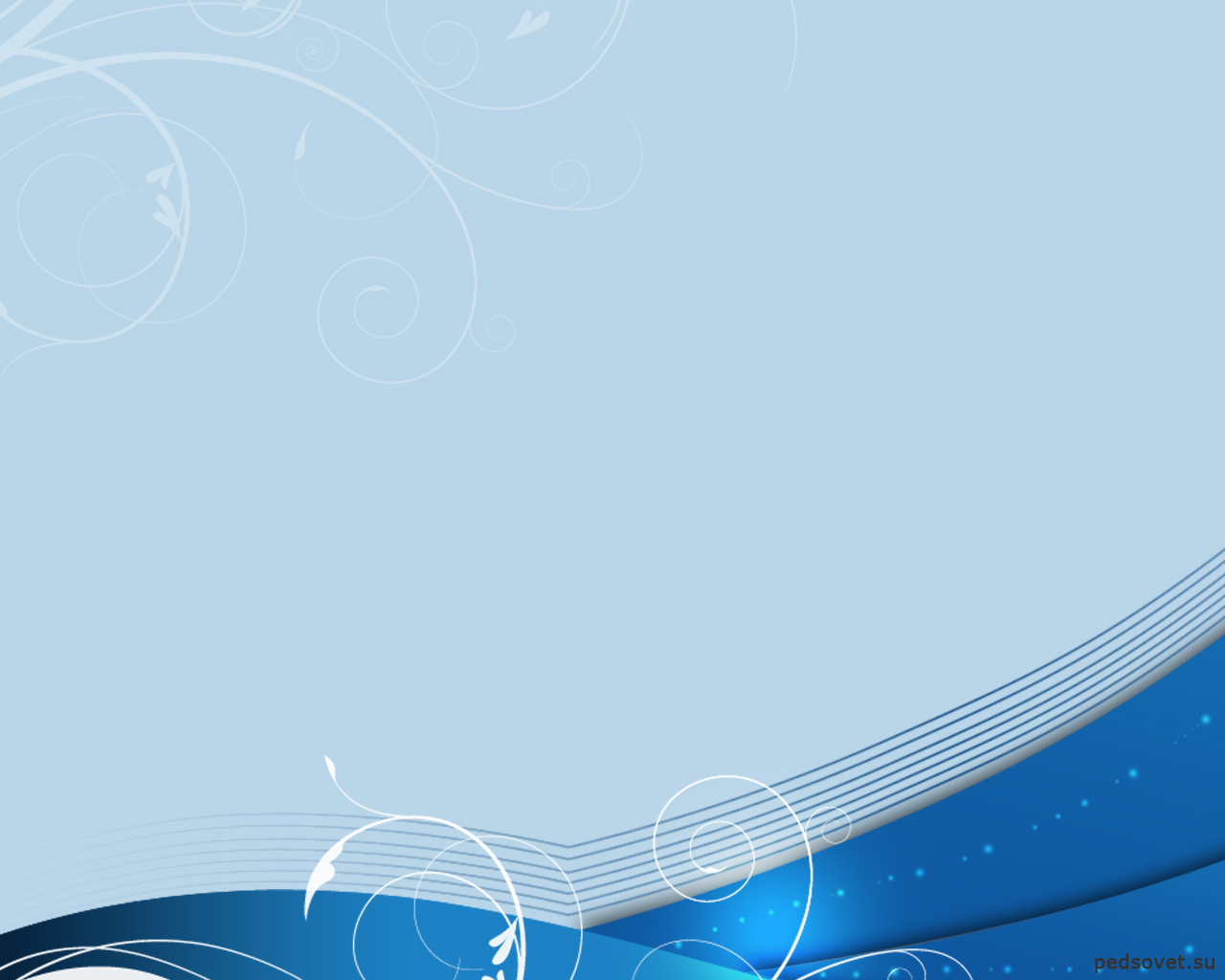 Характеристика изменений в средствах  обучения и воспитания
Для более успешной организации работы по формированию у детей первичных представлений о социокультурных ценностях нашего народа следует  использовать: 
 ТСО: проекторы, компьютеры; 
 разработка блока познавательных мероприятий , методических пособий на классификацию «Выбери…»; (разрезные картинки, лото); 
 художественную литературу;
 атрибуты к сюжетно-ролевым играм.
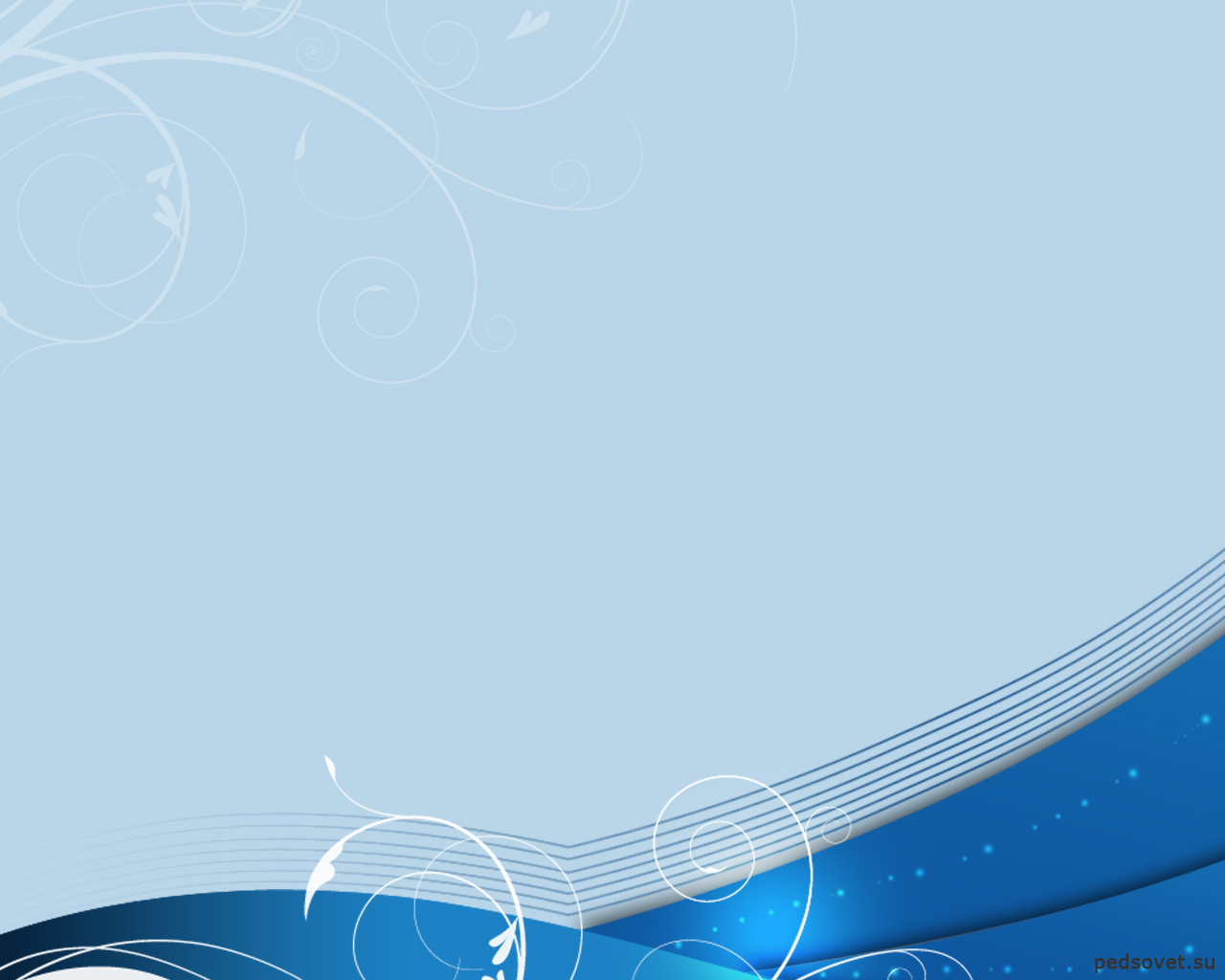 Описание нового образовательного результата, сформированного у обучающегося
у детей сформированы такие нравственные ценности, как почитание старших, послушание, терпение, доброта, сострадание;
имеют элементарные представления об истории, культуре и традициях нашего народа;
достаточно знакомы с символами и гимном Российской федерации, узнают главную крепость нашей столицы,  знают мудрые пословицы, поучительные сказы и т.д.);
у дошкольников сформированы главные социокультурные ценности, которые всегда помогают в единении общества: семья, род, Родина, защита родной земли, забота о тех, кто в ней нуждается.
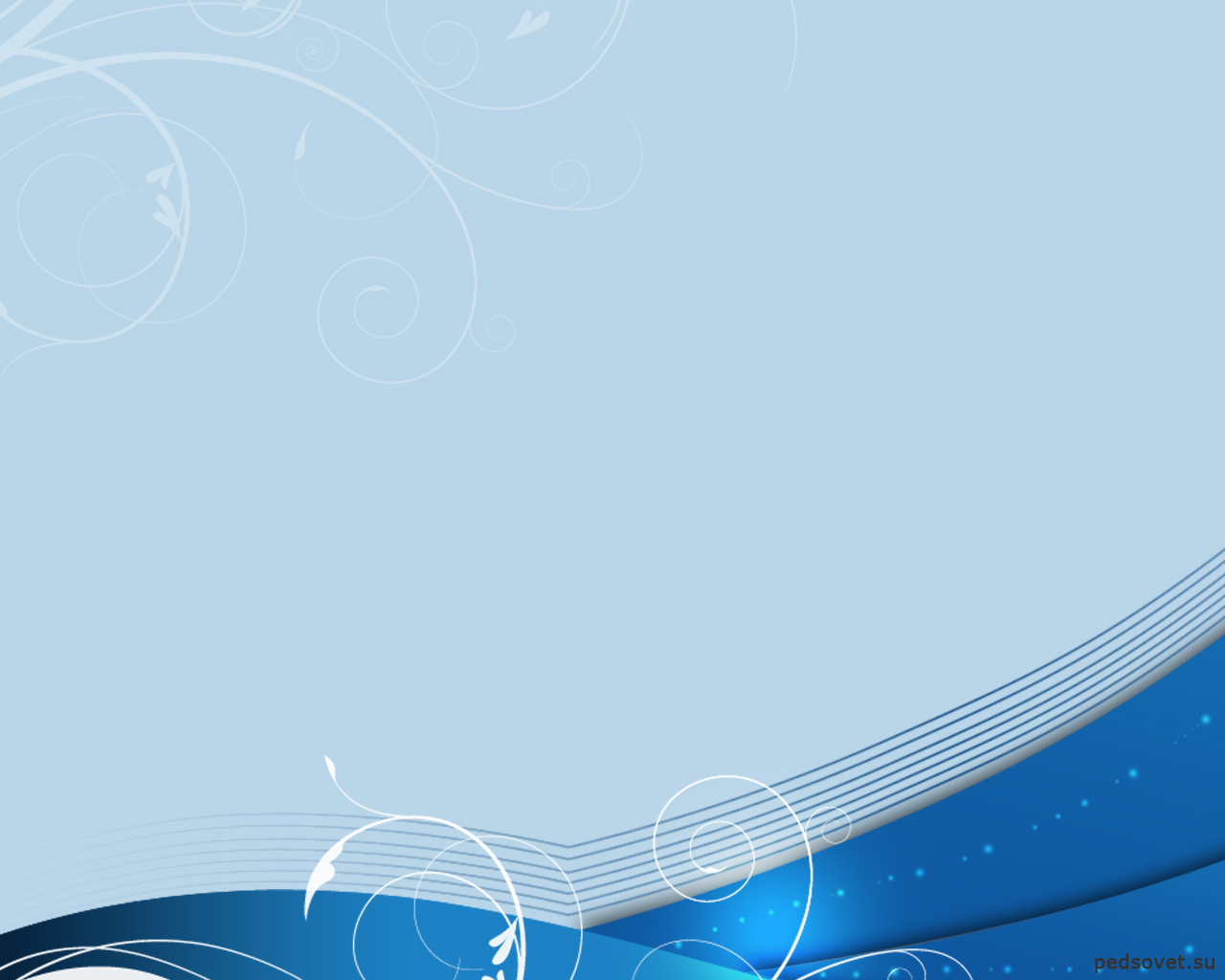 Перспективы решения проблем
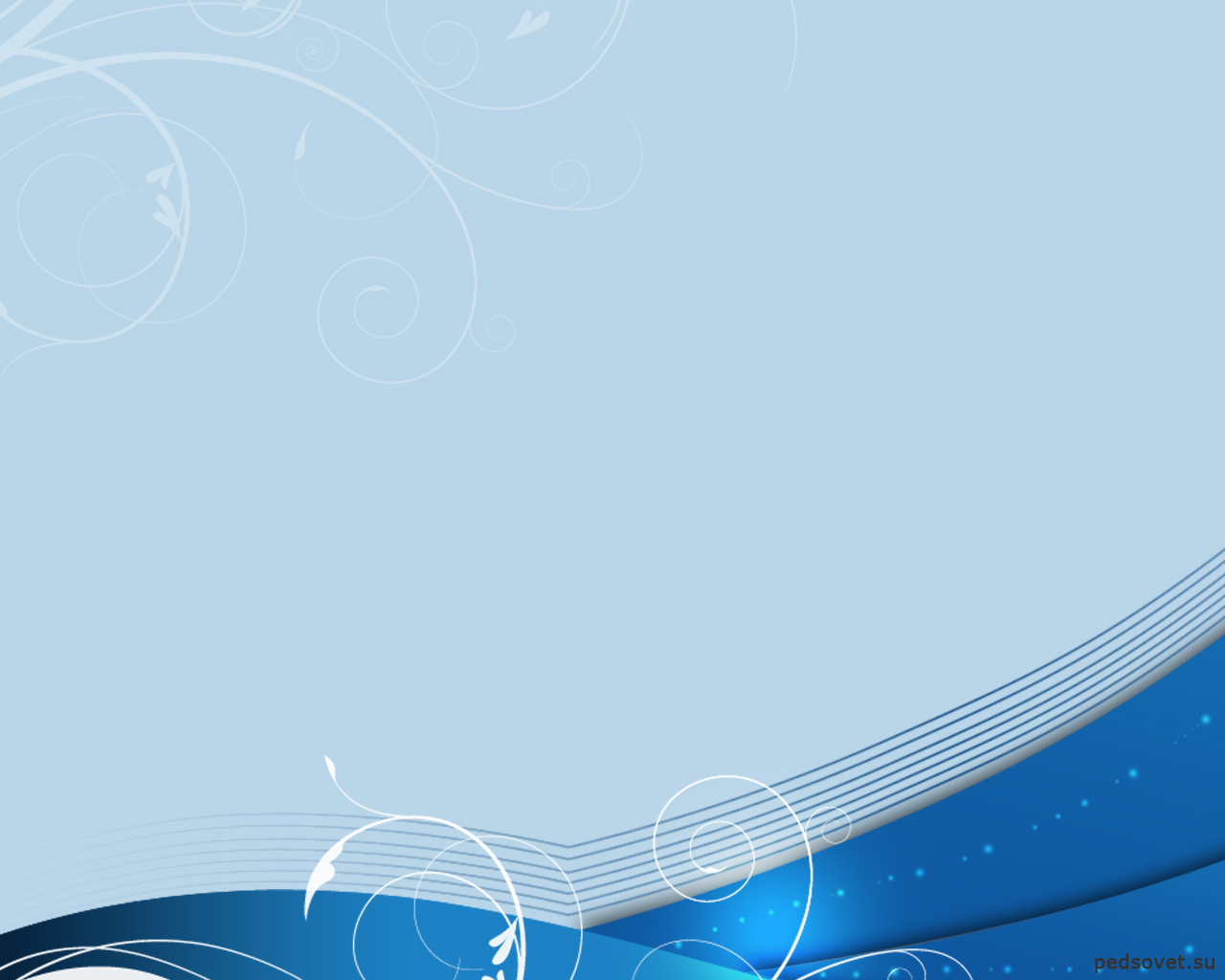 СПАСИБО ЗА ВНИМАНИЕ